Review Final – Fluid Properties
CE30460 - Fluid Mechanics
Diogo Bolster
Important Equations Chapter 1
Specific Weight   			g=rg

Ideal Gas Law			p=rRT

Newtonian Fluid Shear Stress	t=m du/dy

Bulk Modulus				

Speed of Sound		

Capillary Rise in a Tube
Important Equations Chapter 2
(pressure gradient in a stationary fluid)
                        	
                        (hydrostatic force on a plane surface)

                               (Location of hydrostatic force on a plane)

Fb=gVdisp	   (buoyant force)

Manometer Equation
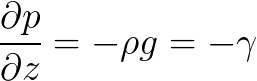 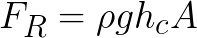 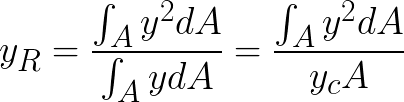 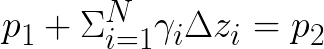 Useful Equations – Chapter 3
Streamwise Acceleration

Bernoulli Equation


Free Jet

Flow Meter

Sluice Gate
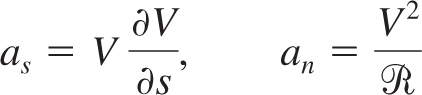 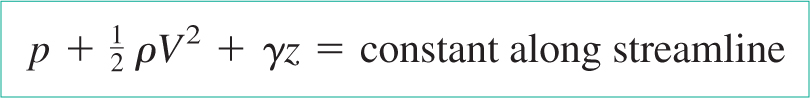 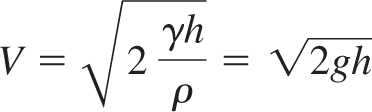 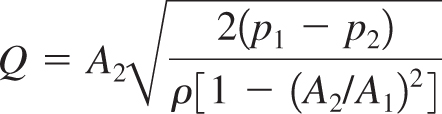 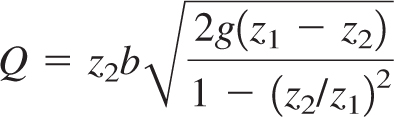 CH5 - Conservation of Mass
Often called ‘The Continuity Equation’




What is velocity not uniform
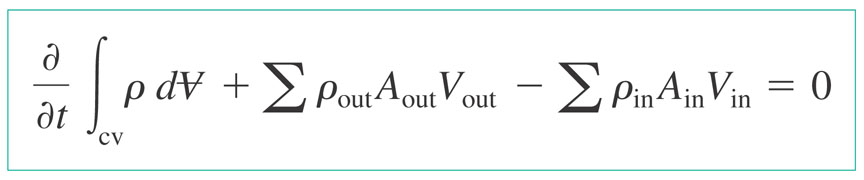 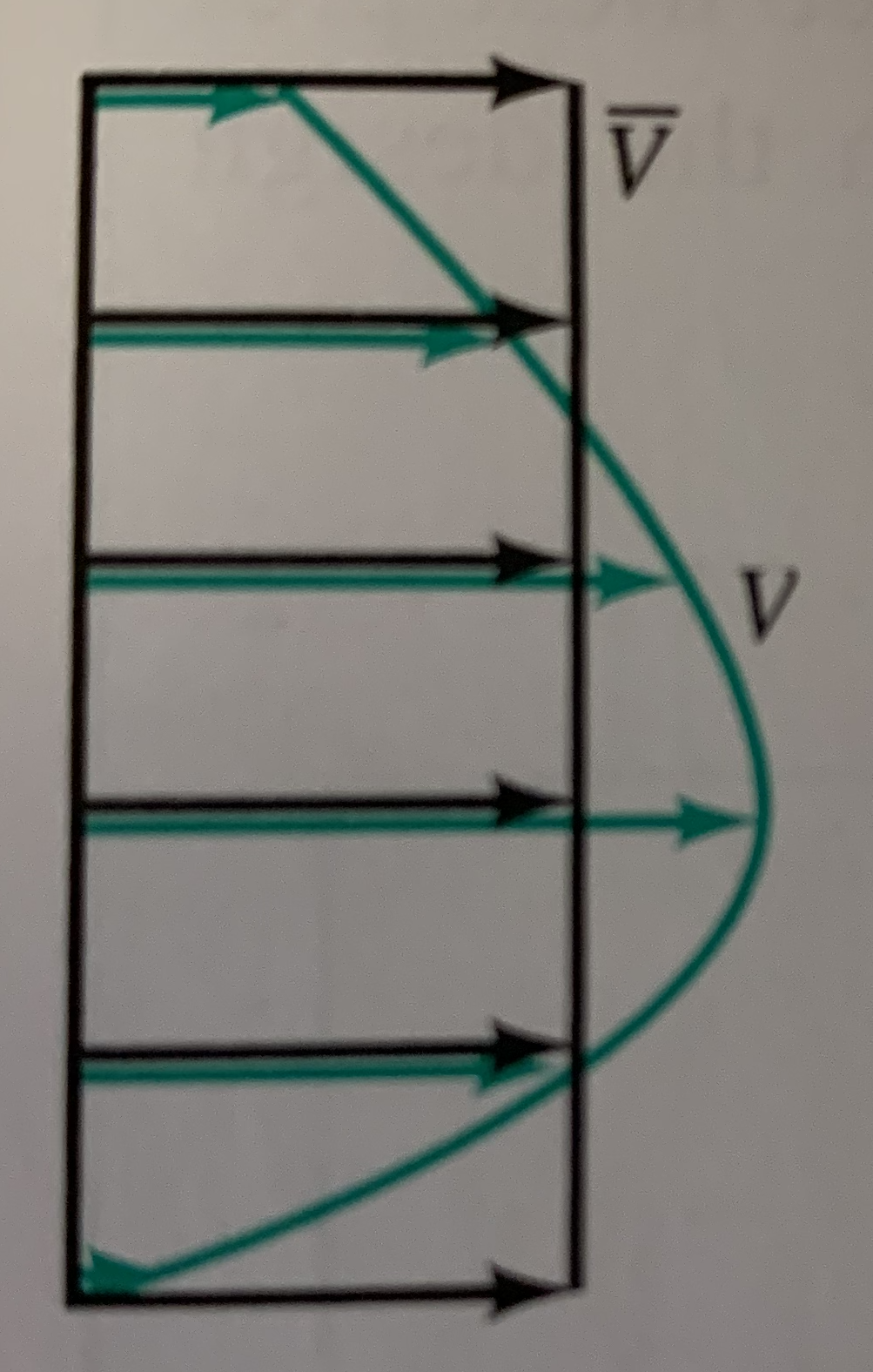 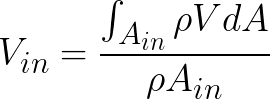 CH5 - Conservation of Linear Momentum
F=ma

Steady State
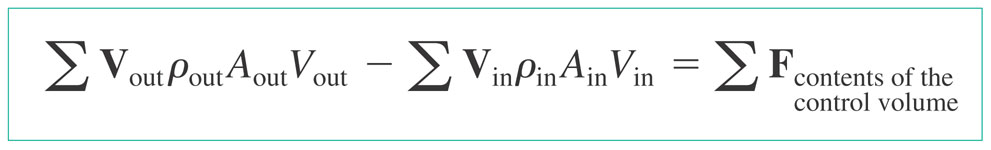 Momentum - Recipe Approach
Draw Control Volume
Identify all inlets and outlets
Identify all forces acting and their specific direction of action (break into x and y components)
For each inlet and outlet calculate mass flow rate (rAv)
For each inlet outlet identify velocity vector (v)
Break velocity vector v into x and y components
Combine last three steps to identify x and y components of momentum flux, i.e.    v|xrAv and v|yrAv
Substitute into x and y momentum equations
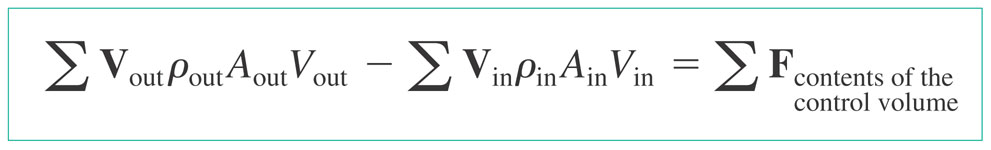 CH5 - Moment of Momentum
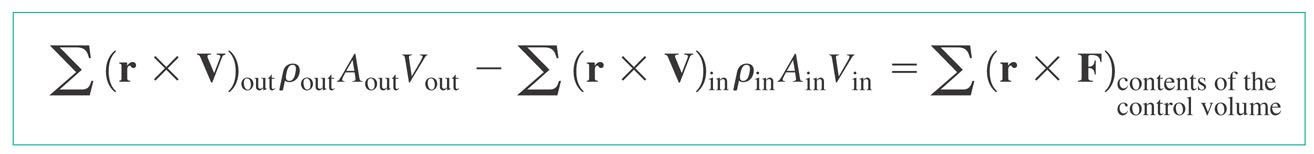 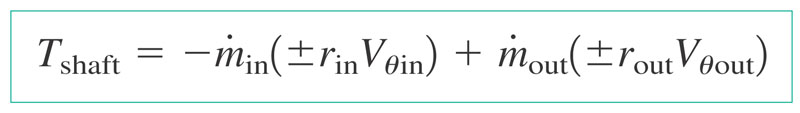 Torque

Power

Work per Unit Mass
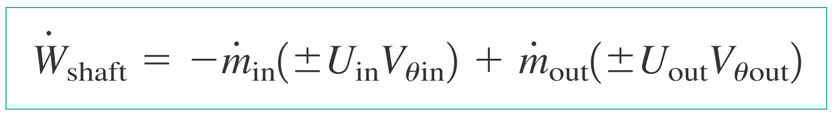 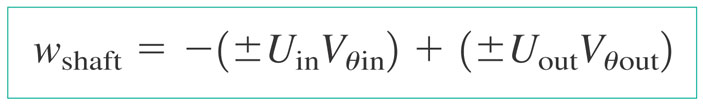 CH5 - Application (from textbook)
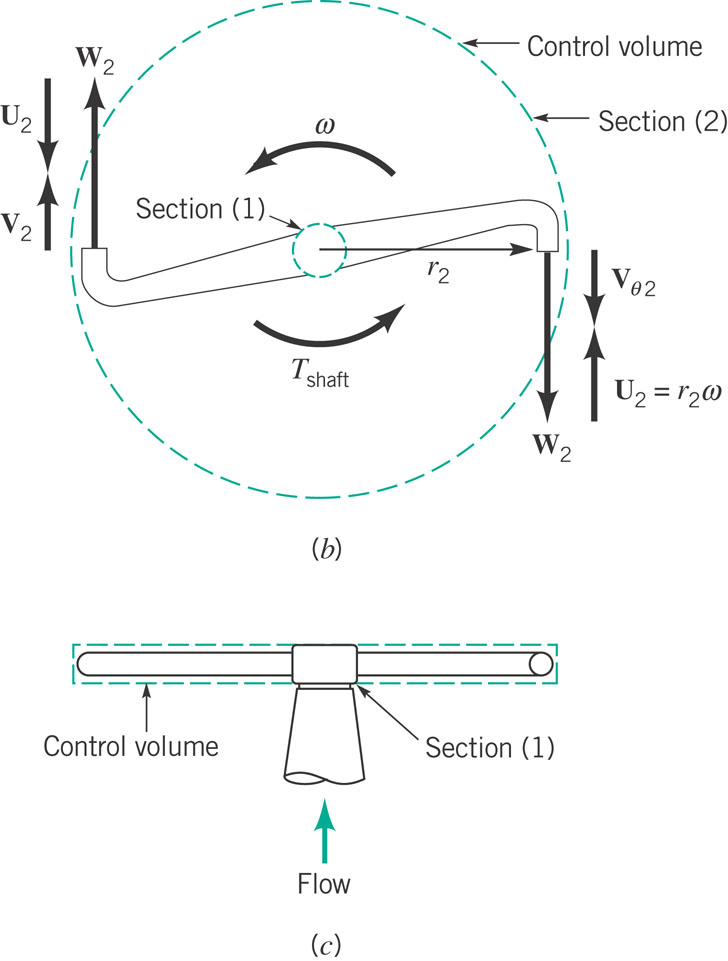 U – velocity of head due to angular rotation (velocity of nozzle as measured relative to a fixed surface)  - wR

W – velocity of nozzle exit flow as viewed from the nozzle – Q/A

V – fluid velocity as measured relative to a fixed control surface (typically what you need for formulas on previous slide)
CH5 - Conservation of Energy
For steady, incompressible flow with shaft work
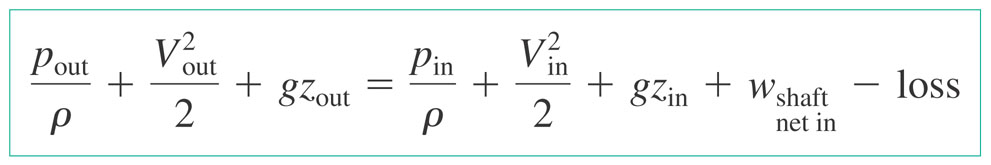 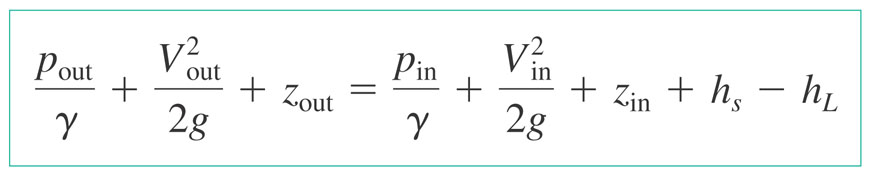 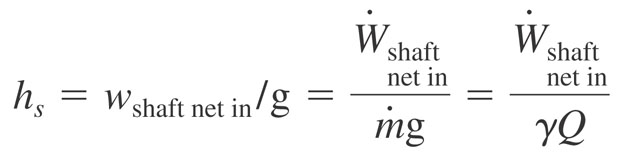 CH6 - Vorticity (Rotation)
Counterclockwise rotation is positive (z component is component out of the page). Others, in x-y also exist


vorticity   (zero => irrotational)



Related, rate of shearing strain
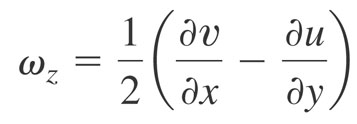 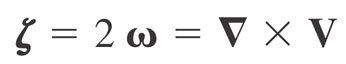 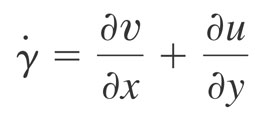 CH6 - Forms of Continuity Equation
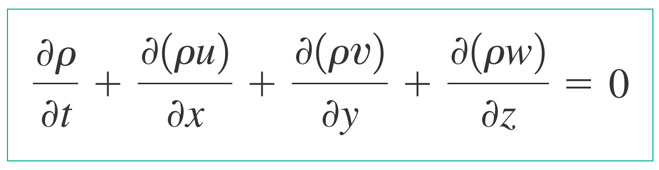 General Form


Steady


Incompressible
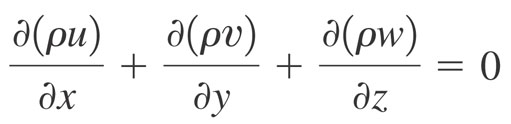 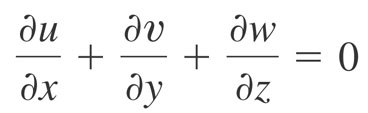 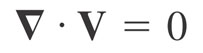 CH6 - Cylindrical Polar Coordinates
General Form


Steady


Incompressible
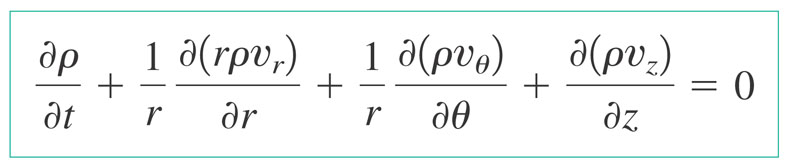 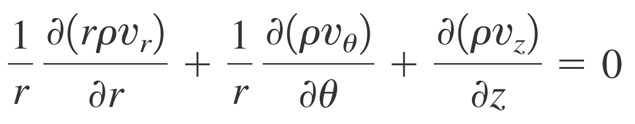 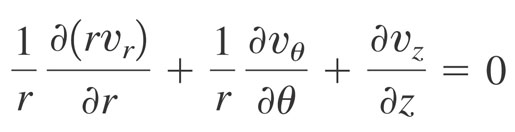 CH6 - Streamfunction
For incompressible, plane two dimensional flow we can define a streamfunction psi, such that




Quantifies the flow rate between two streamlines (lines of constant psi)
Cylindrical:
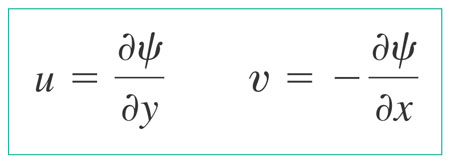 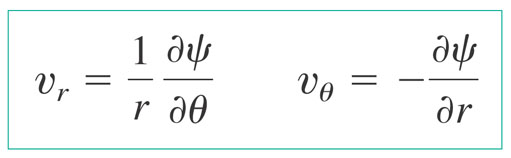 The Navier Stokes Equations
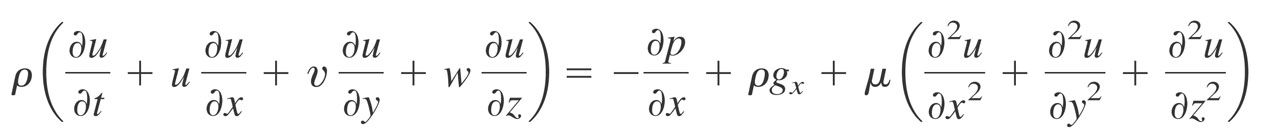 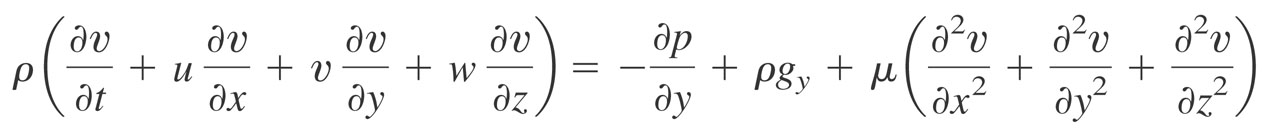 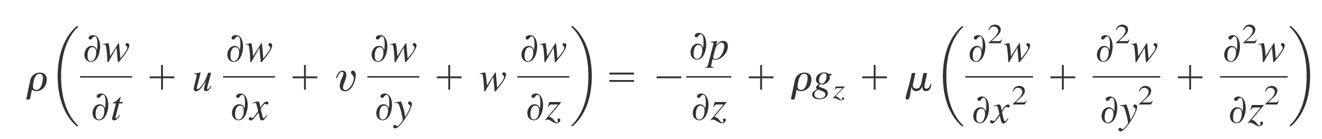 In Cylindrical Coordinates
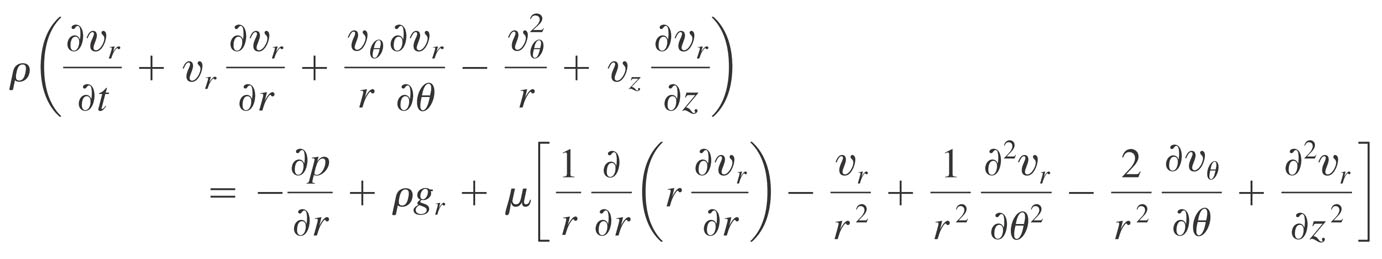 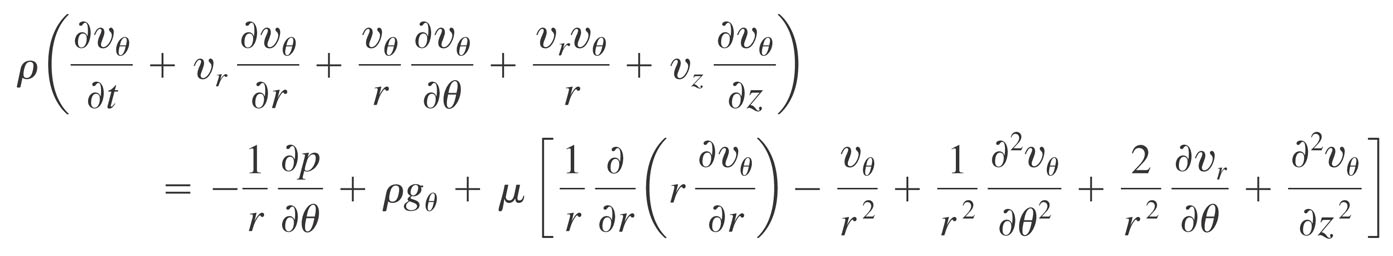 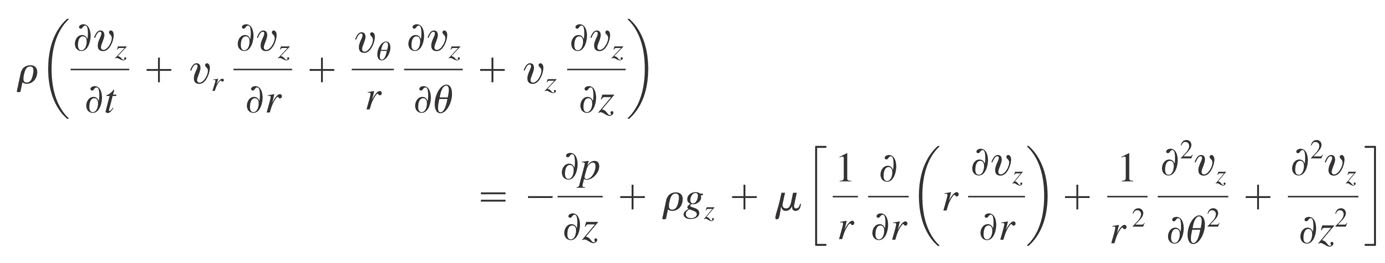 Our assumptions
2d (x-y or r-z or r-q)
Incompressible
Steady State (d/dt=0)
Fully Developed (d/dx=0 or d/dz=0 – except pressure)

With these we are typically left with a 2nd order ordinary differential equation that we can readily solve.

We then must apply boundary conditions for unknown constants
No flow (velocity normal to a boundary is zero)
No slip (fluid velocity tangential to a boundary is the same as the velocity of the boundary)
CH7 – Dimensional Analysis
Buckingham Pi Theorem
I an equation involving k variables is dimensionally homogeneous, it can be reduced to a relationship among k-r independent dimensionless products where r is the minimum number of reference dimensions required to describe the variables
Mathematically		can be reduced to
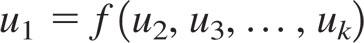 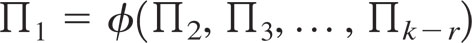 Determination of Pi terms
List all variables that are involved in the problem
Express each on in terms of primary dimensions (MLTq)
Determine required number of Pi terms (each independent) – i.e. k-r
Select a number of repeating variables (equal to number of dimensions)
Form pi terms by multiplying one of the nonrepeating variables by the product of repeating variables
Repeat last step for all nonrepeating variables
Check that all resulting Pi terms are dimensionless
Express in final form
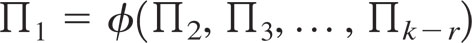 Data
Problems with One Pi Term :If only one term exists then according to the Pi Theorem we can say: 
				P1=C

For two terms  P1=f(P2)
			
P1=f(P2)

Means when you have data you should plot P1 against P2 to deduce relationships or at least make best fits that can be used predicatively.
Types of Similarity
Geometric (ratio of length scales the same)
Kinematic (velocity structures are the same)
Dynamic (ratio forces the same)
The best situation is: Get all dimensionless variables (Pi groups) the same between model and prototype. Then all similarities are preserved…..
If N-1 dimensionless groups between model and prototype are the same then the last one must be also.
CH8 - Pipeflow
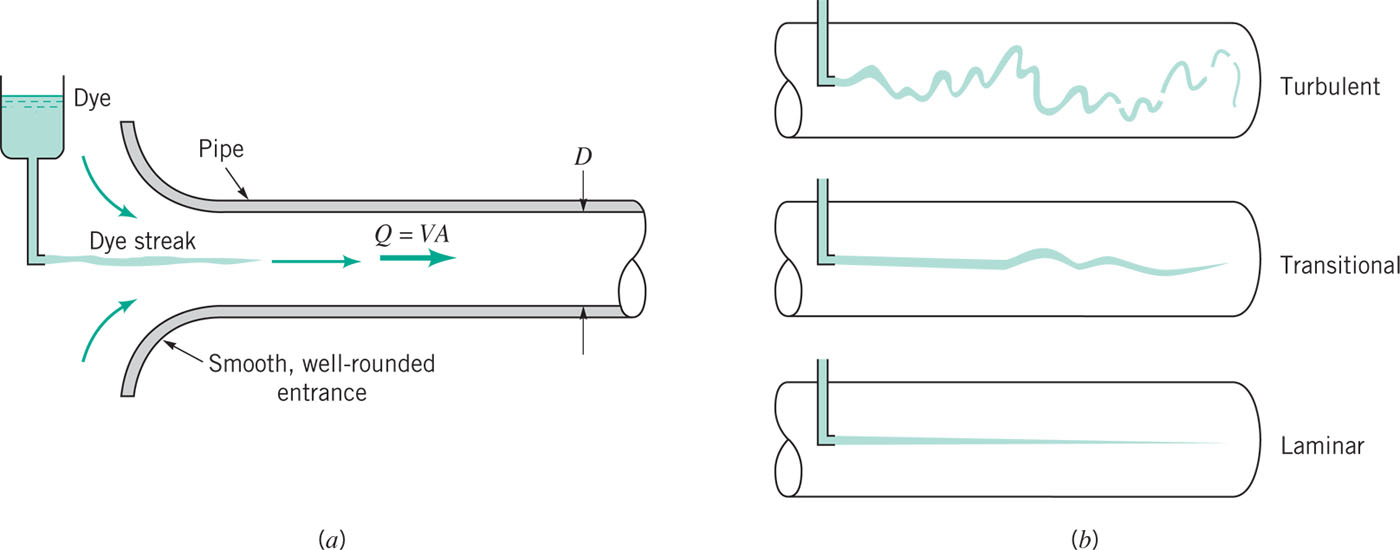 Re>4000
Re<2000
Re=UDr/m
Fully Developed Flow
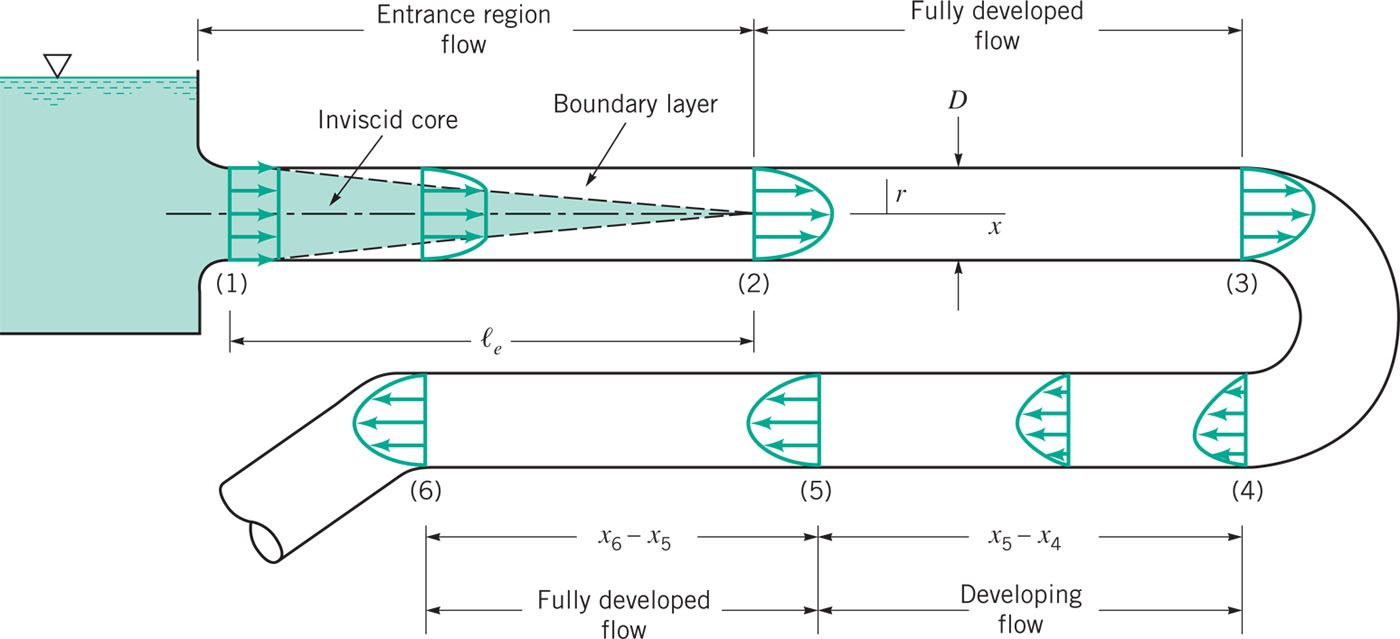 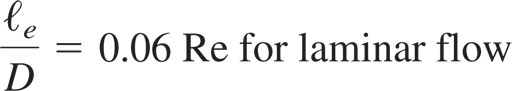 Entrance length:
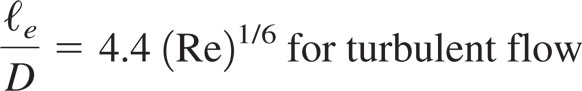 Energy Equation
Recall Energy Equation



Therefore we can say that (part of) the loss in a pipe is
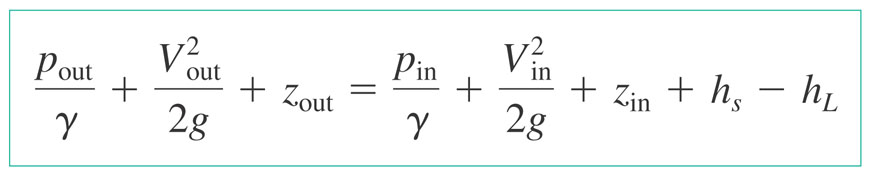 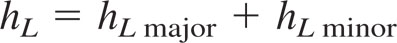 Moody Diagram (Friction Factor)
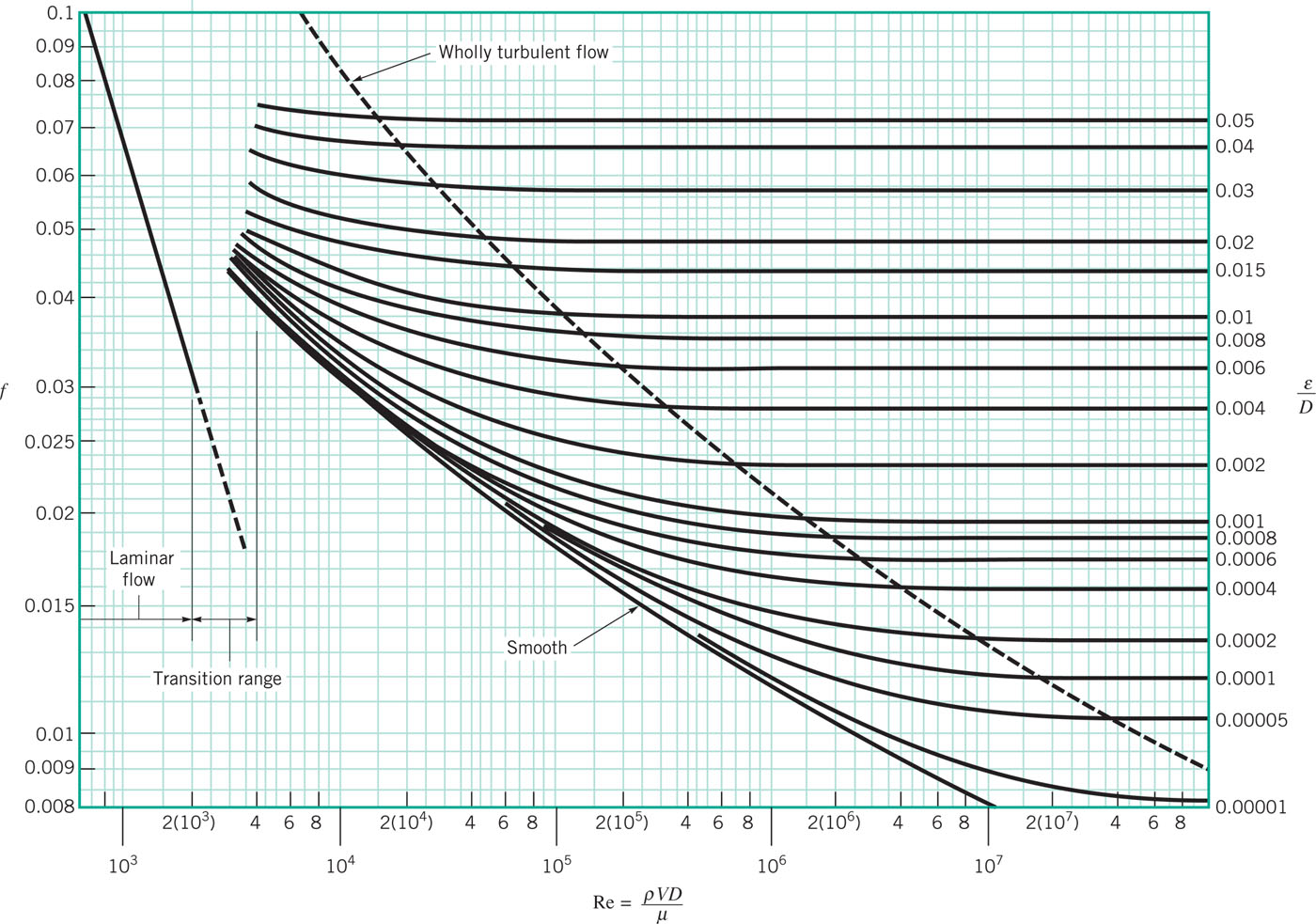 For laminar
For non-laminar flow approximately true that
Pipe Flow Measurement
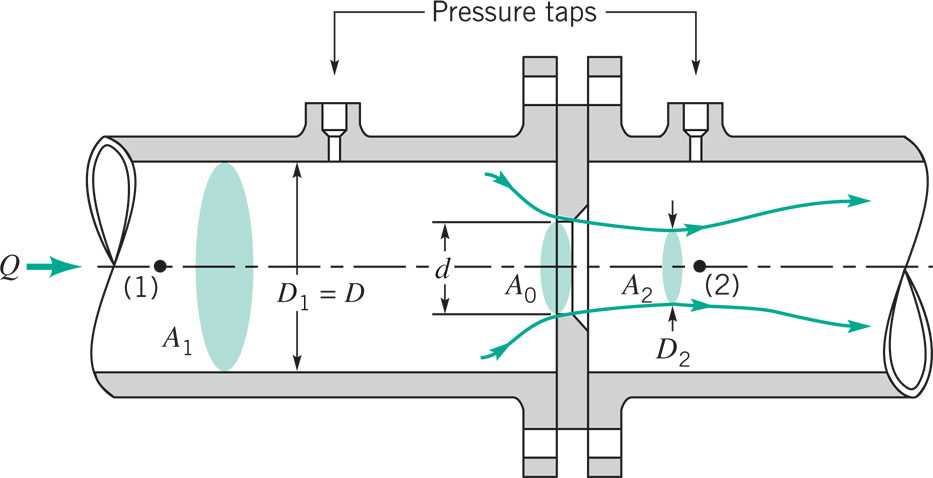 C is a constant that depends on geometry